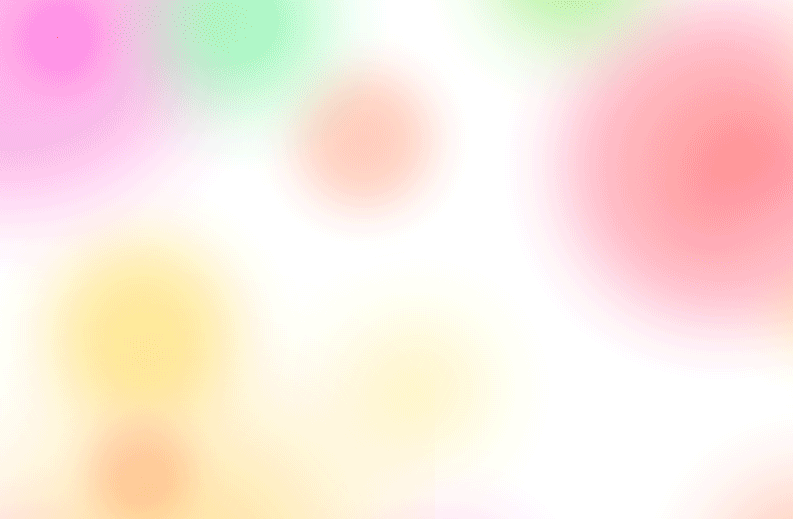 Rainbow Home Church
注目耶稣之253
健康的代价
彩虹之家
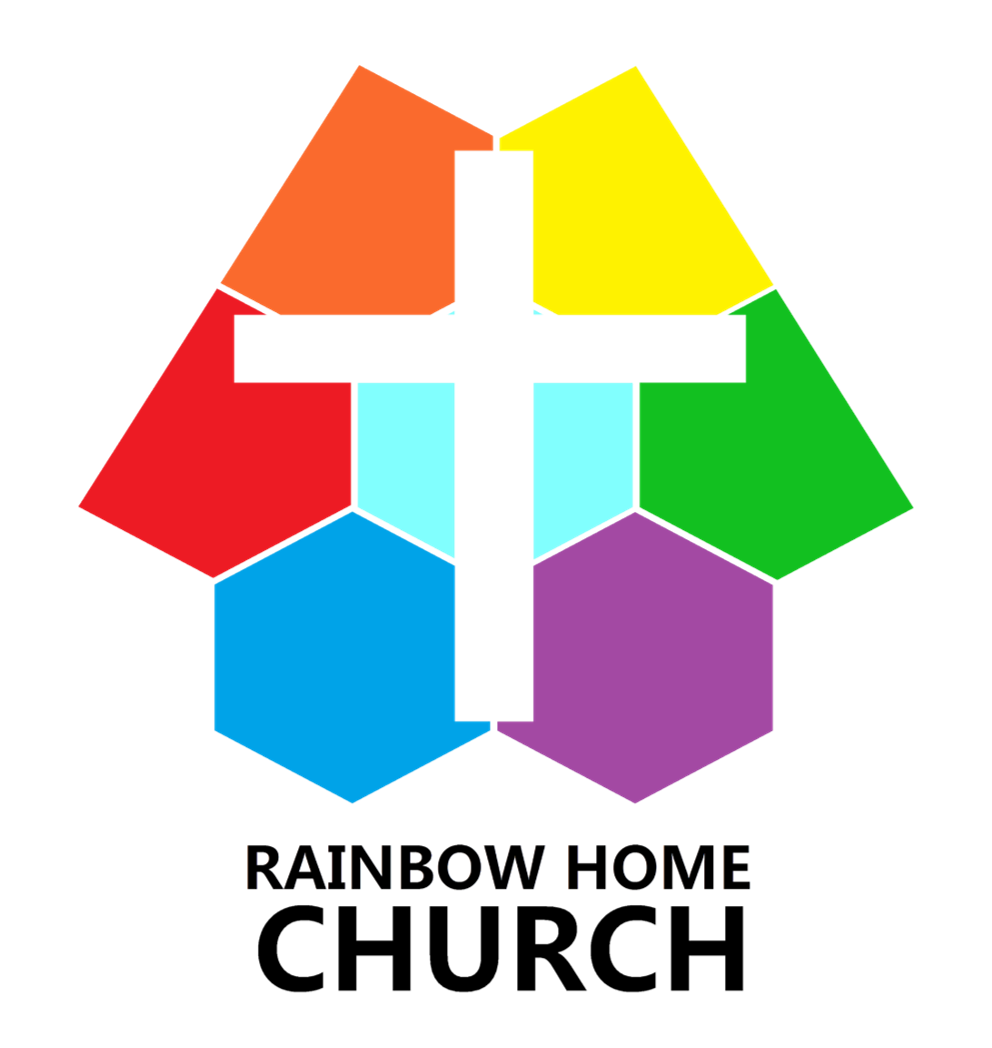 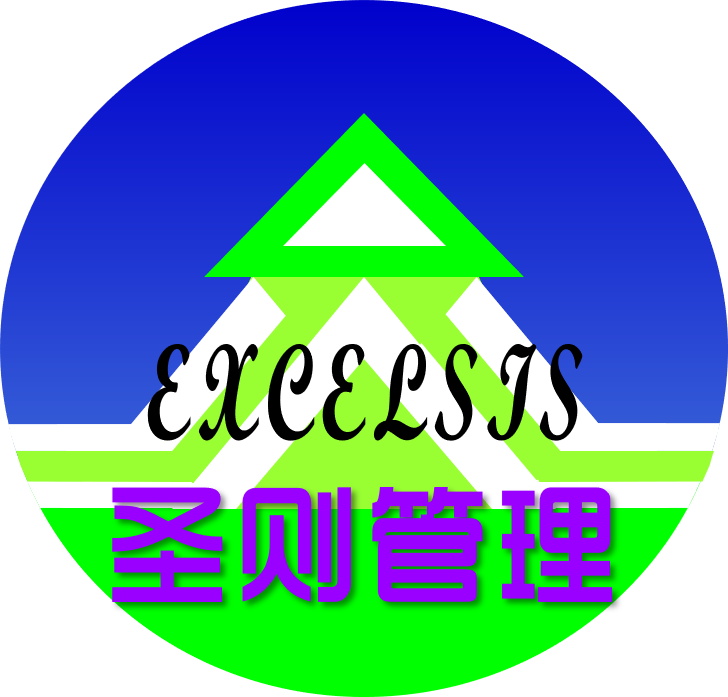 禁果与后果
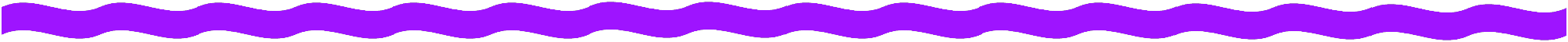 偷食禁果
曝于善恶
温故知新
有神难依
囿于自我
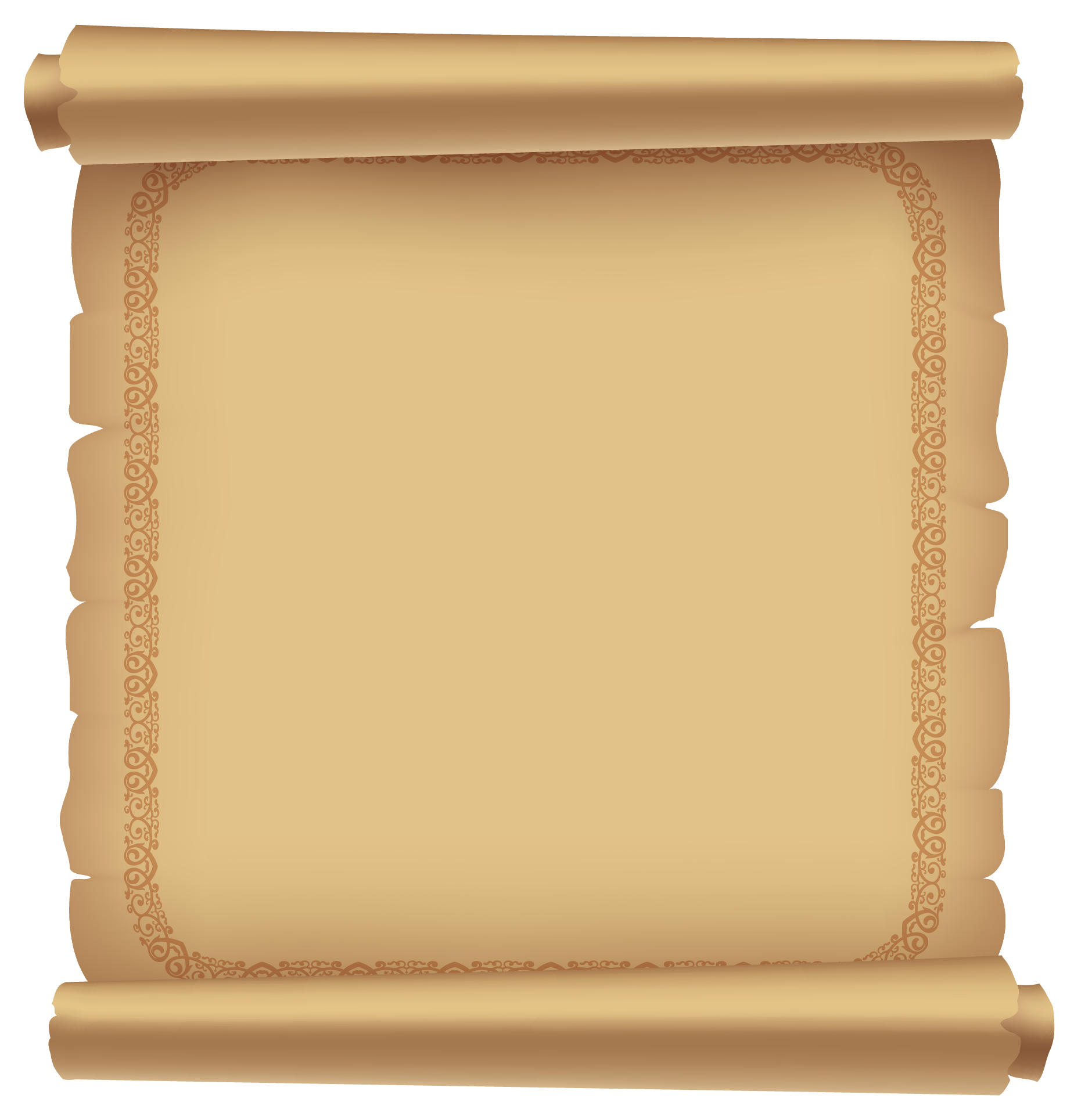 诵读经文
创 3:22 耶和华 神说：「那人已经与我们相似，能知道善恶；现在恐怕他伸手又摘生命树的果子吃，就永远活著。」
创 3:24 於是把他赶出去了；又在伊甸园的东边安设基路伯和四面转动发火焰的剑，要把守生命树的道路。
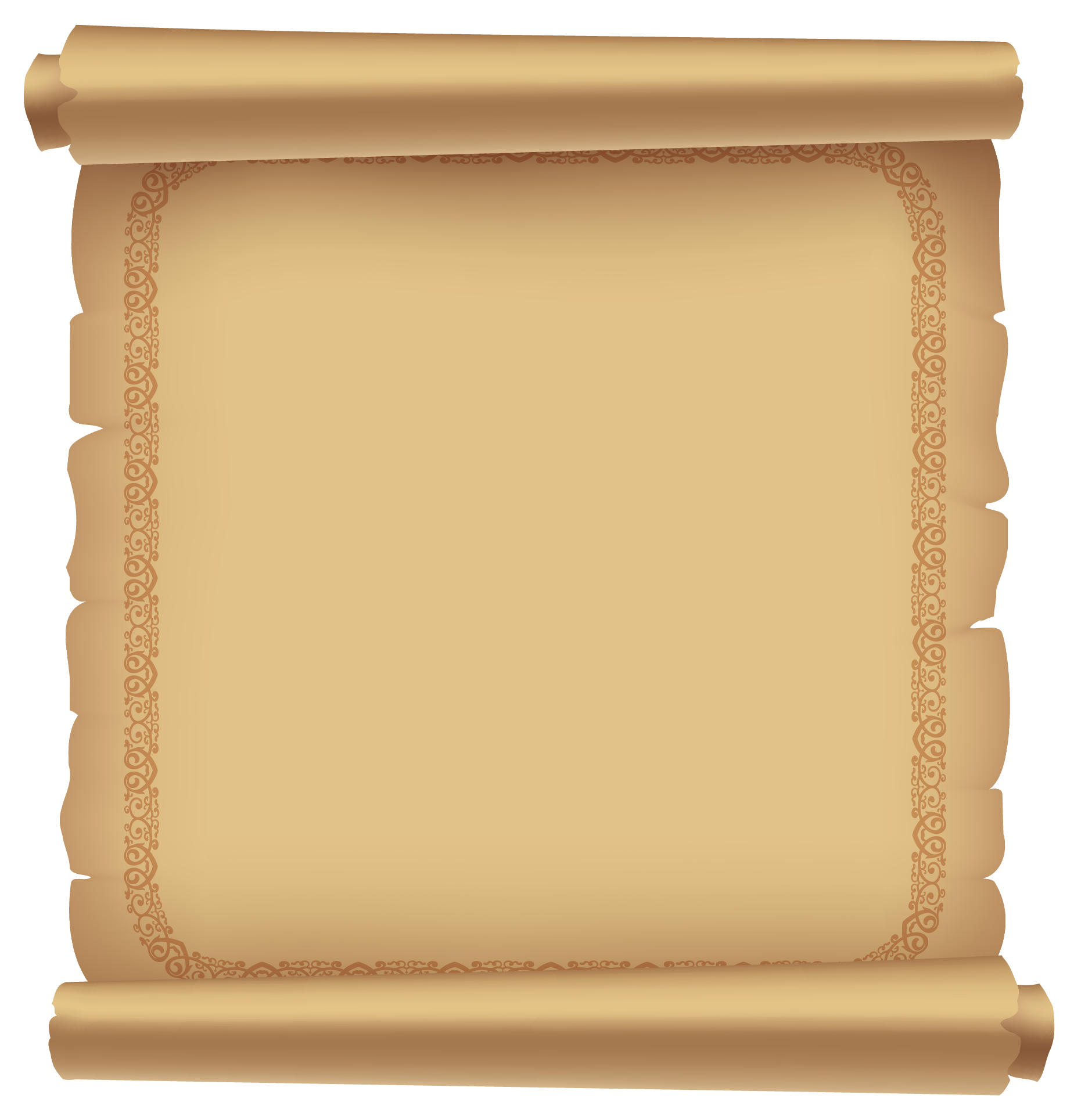 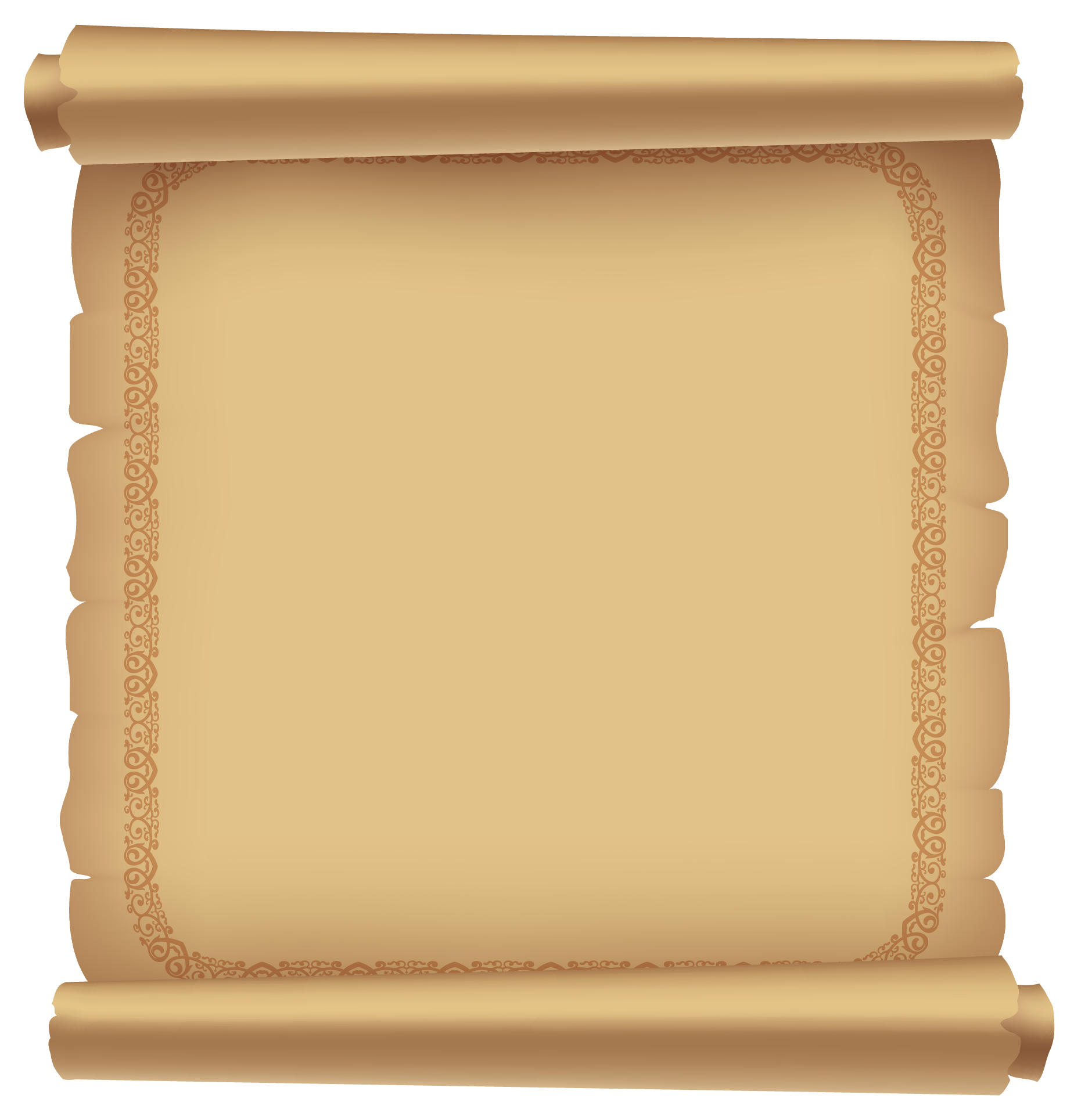 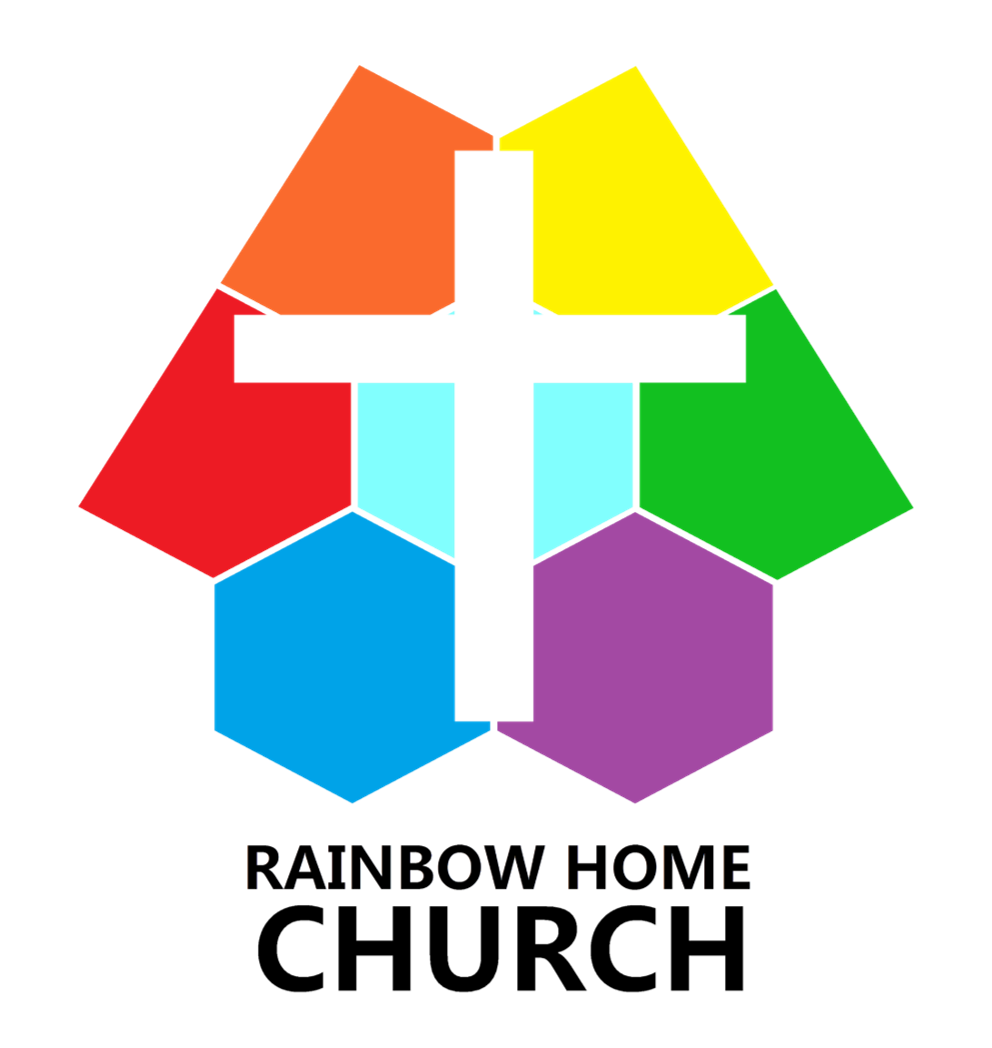 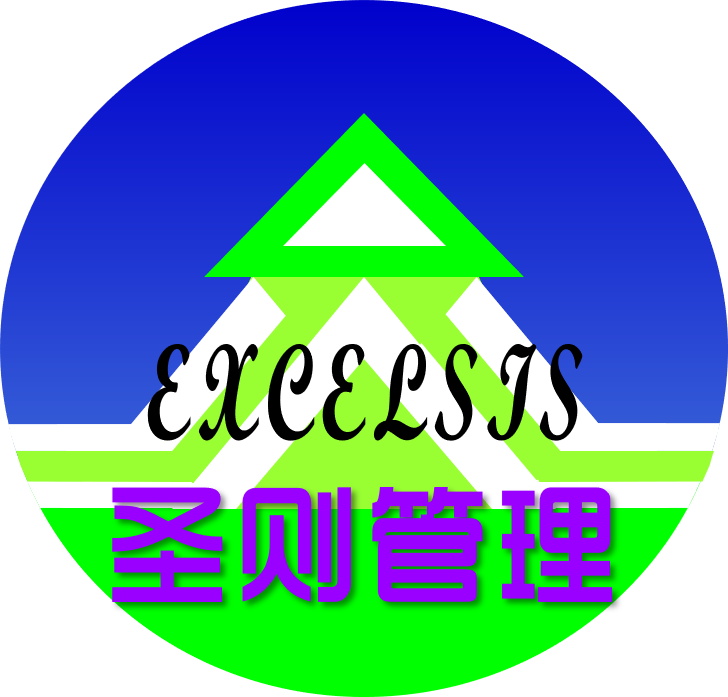 健康的代价
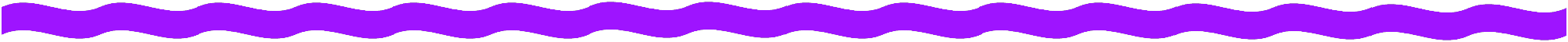 交于善恶
魔有巢窠
大惑得解
圣洁之神
当如之何？
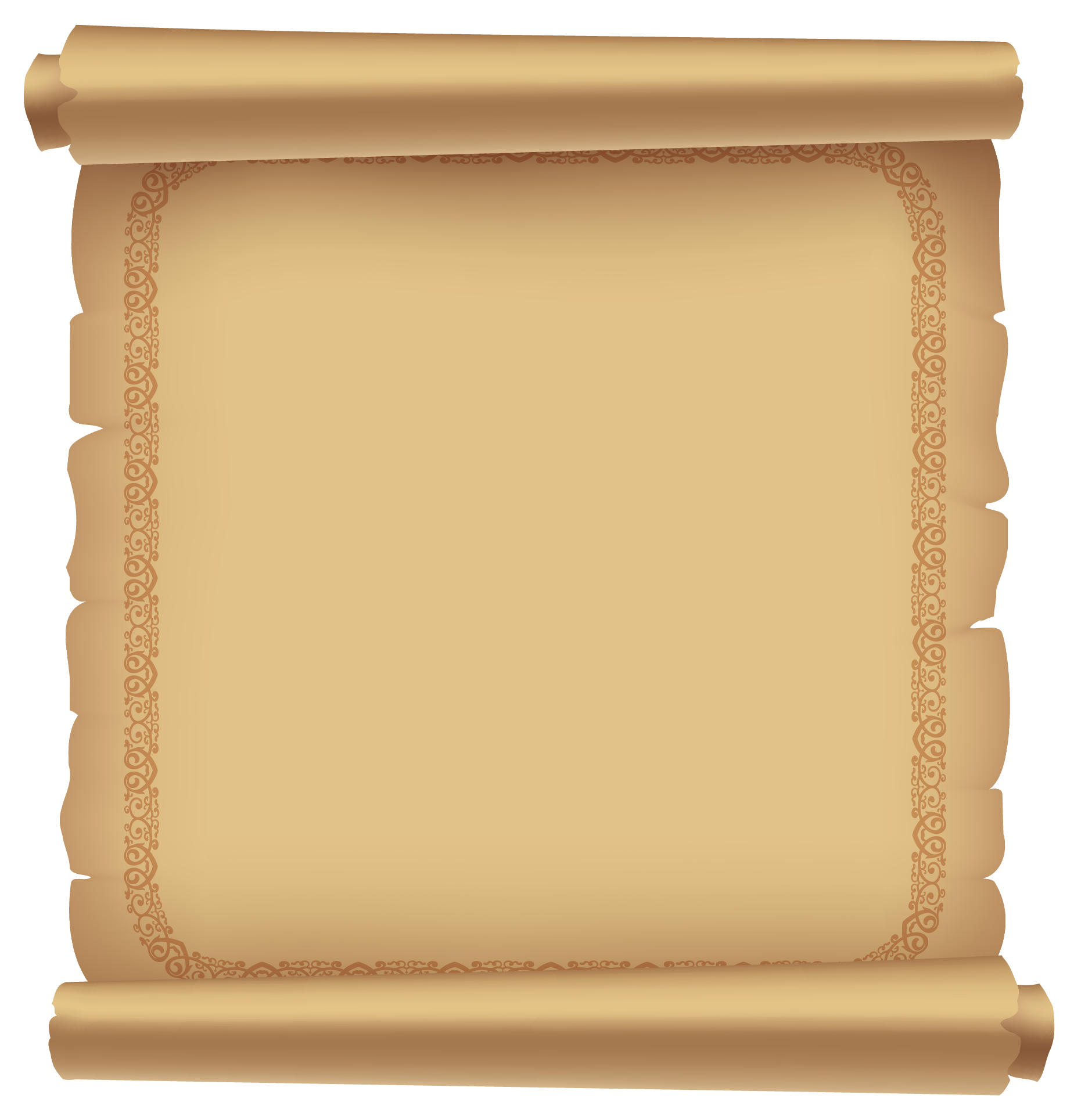 诵读经文
太 8:16 到了晚上，有人带著许多被鬼附的来到耶稣跟前，他只用一句话就把鬼都赶出去，并且治好了一切有病的人。
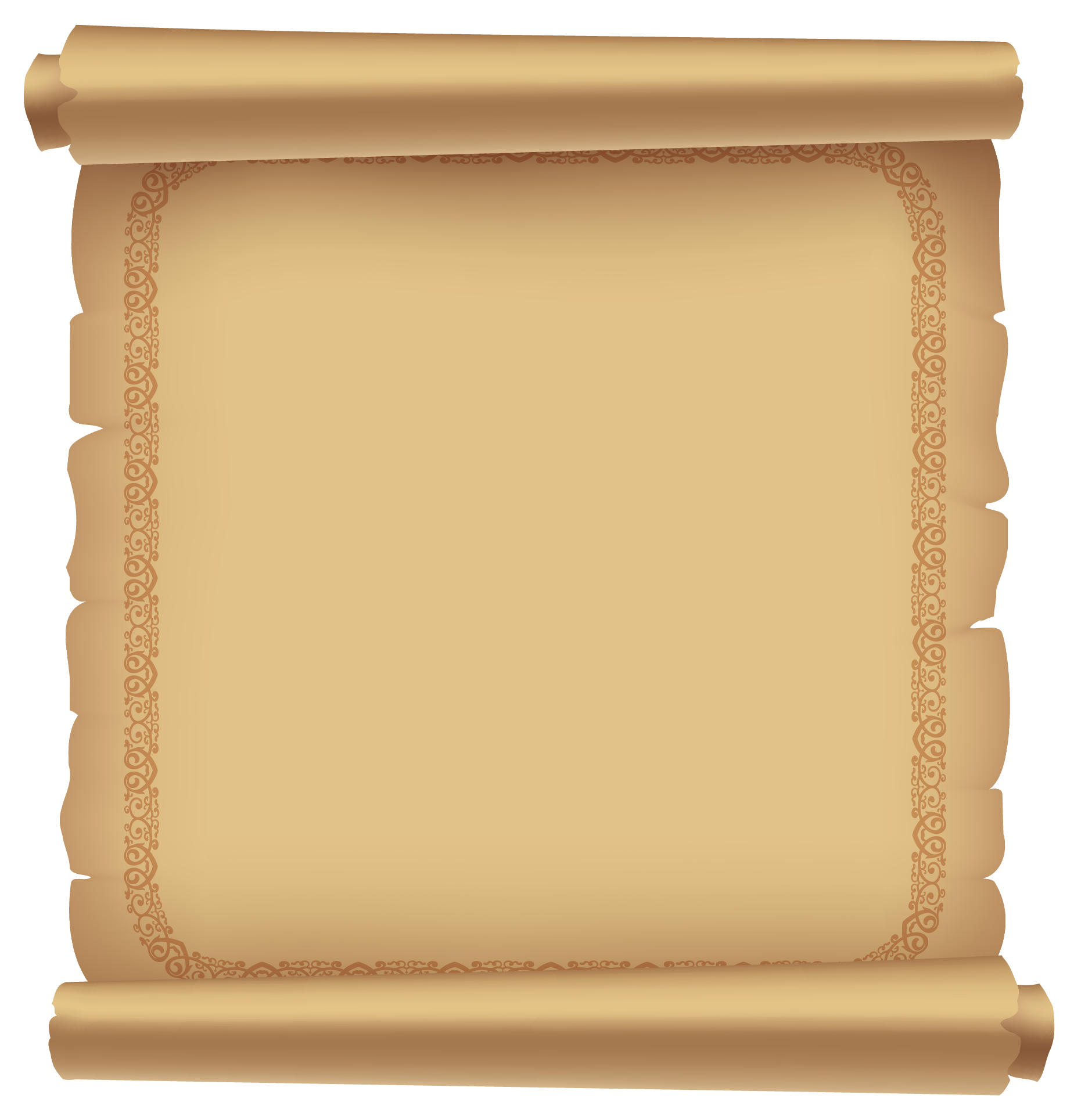 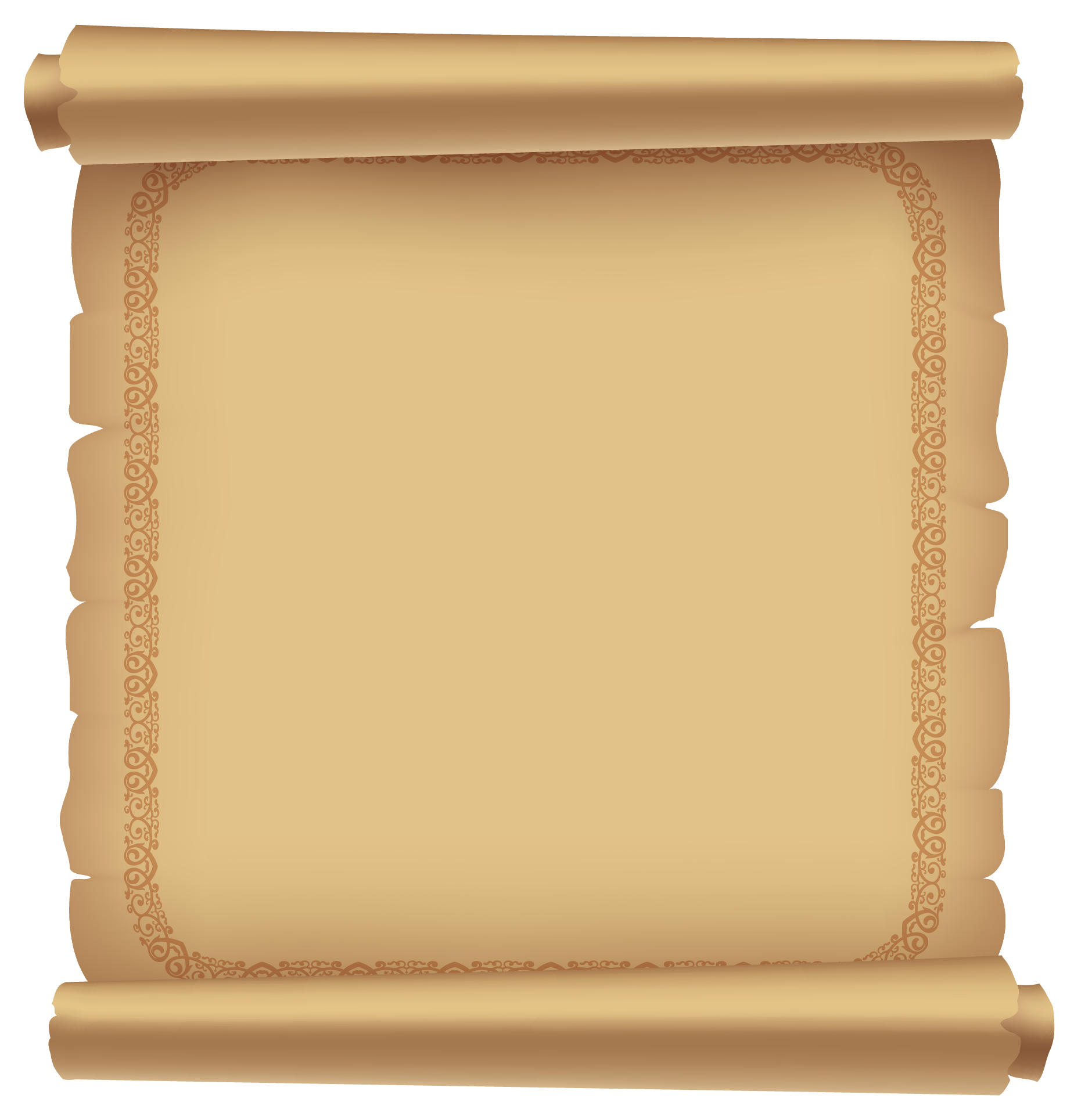 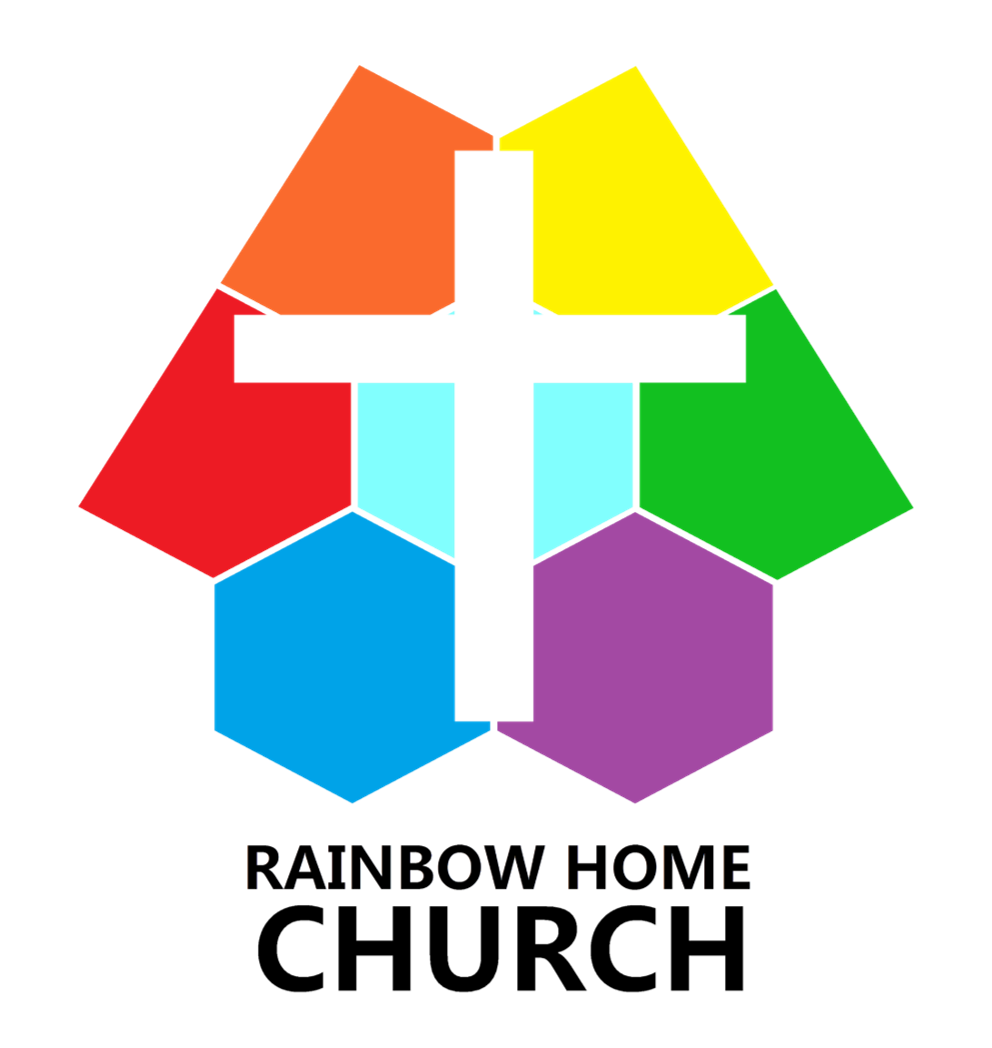 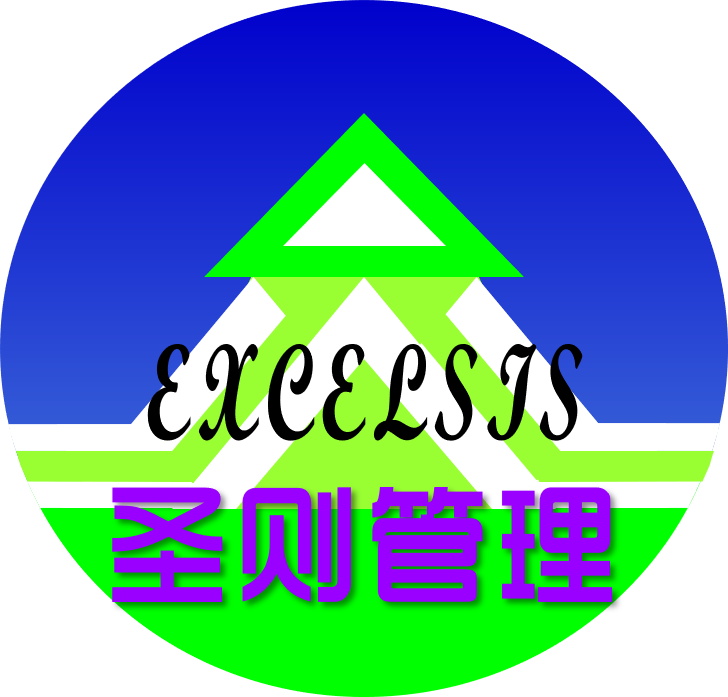 健康的代价
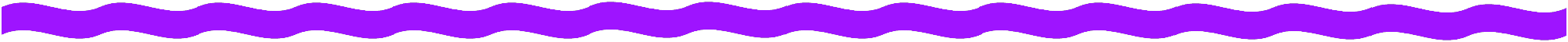 植物剪枝
动物手术
比比皆是
为了健康
代价当付
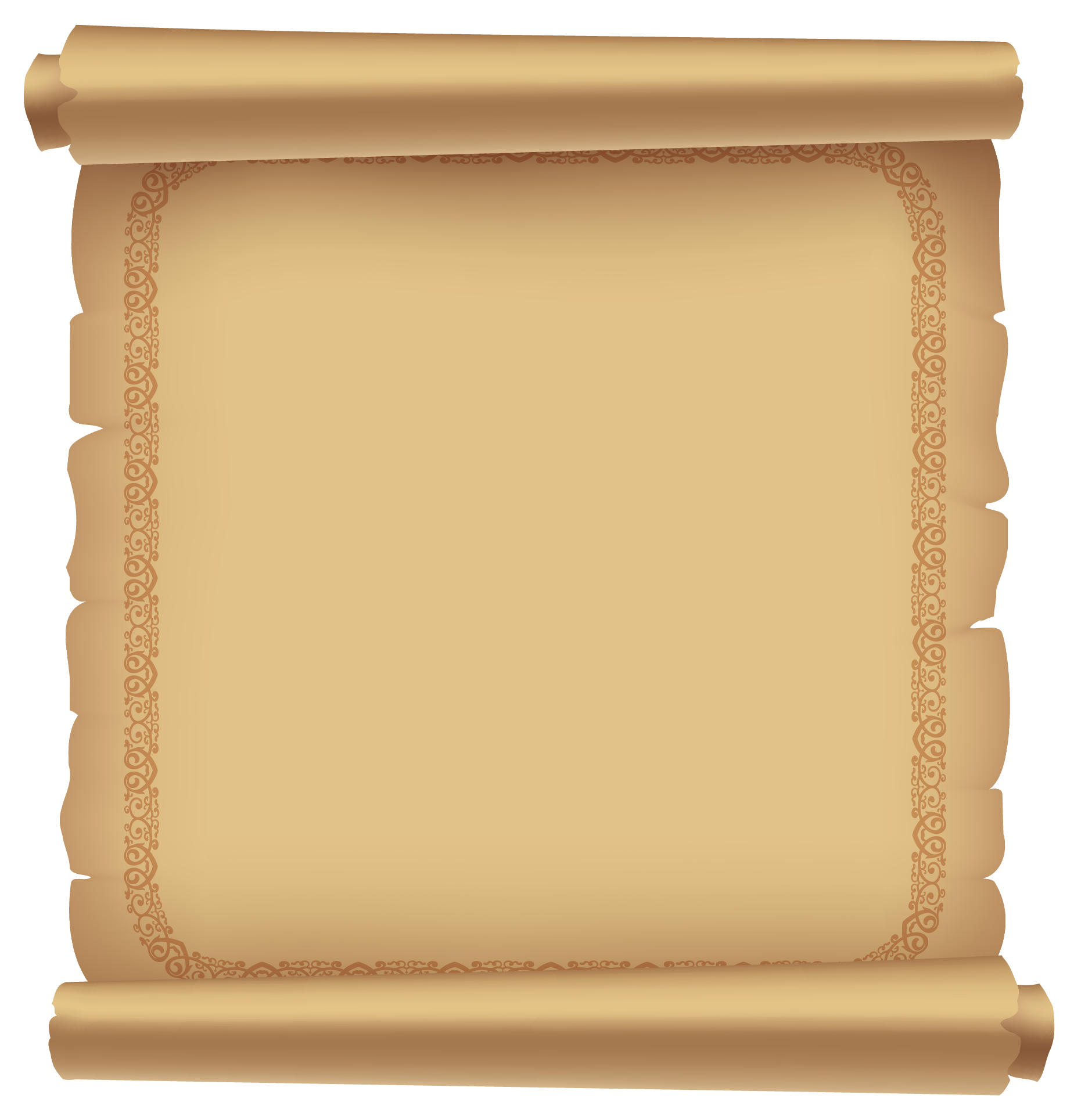 诵读经文
太 18:8-9 倘若你一只手，或是一只脚，叫你跌倒，就砍下来丢掉。你缺一只手，或是一只脚，进入永生，强如有两手两脚被丢在永火里。(9) 倘若你一只眼叫你跌倒，就把他剜出来丢掉。你只有一只眼进入永生，强如有两只眼被丢在地狱的火里。」
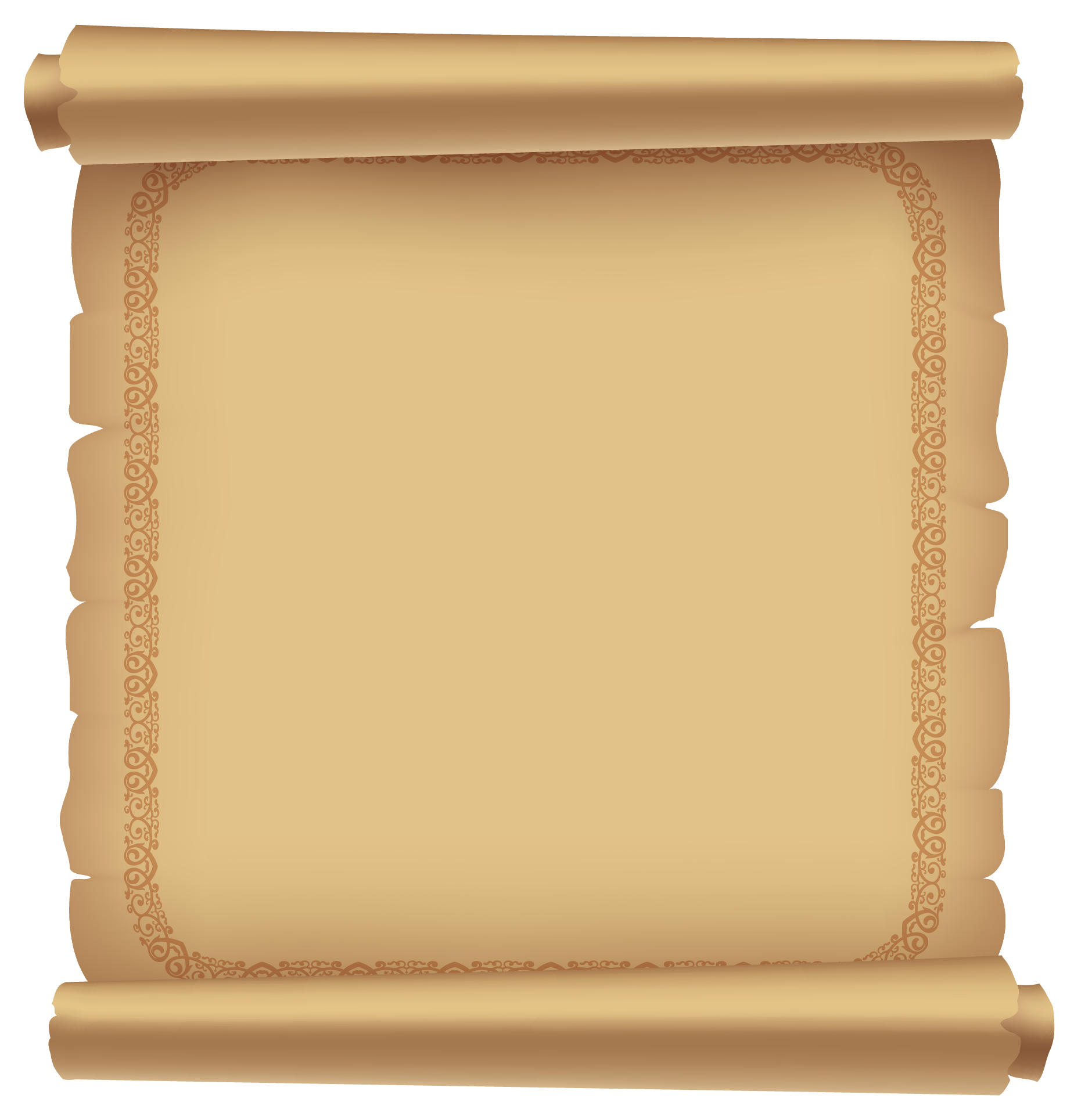 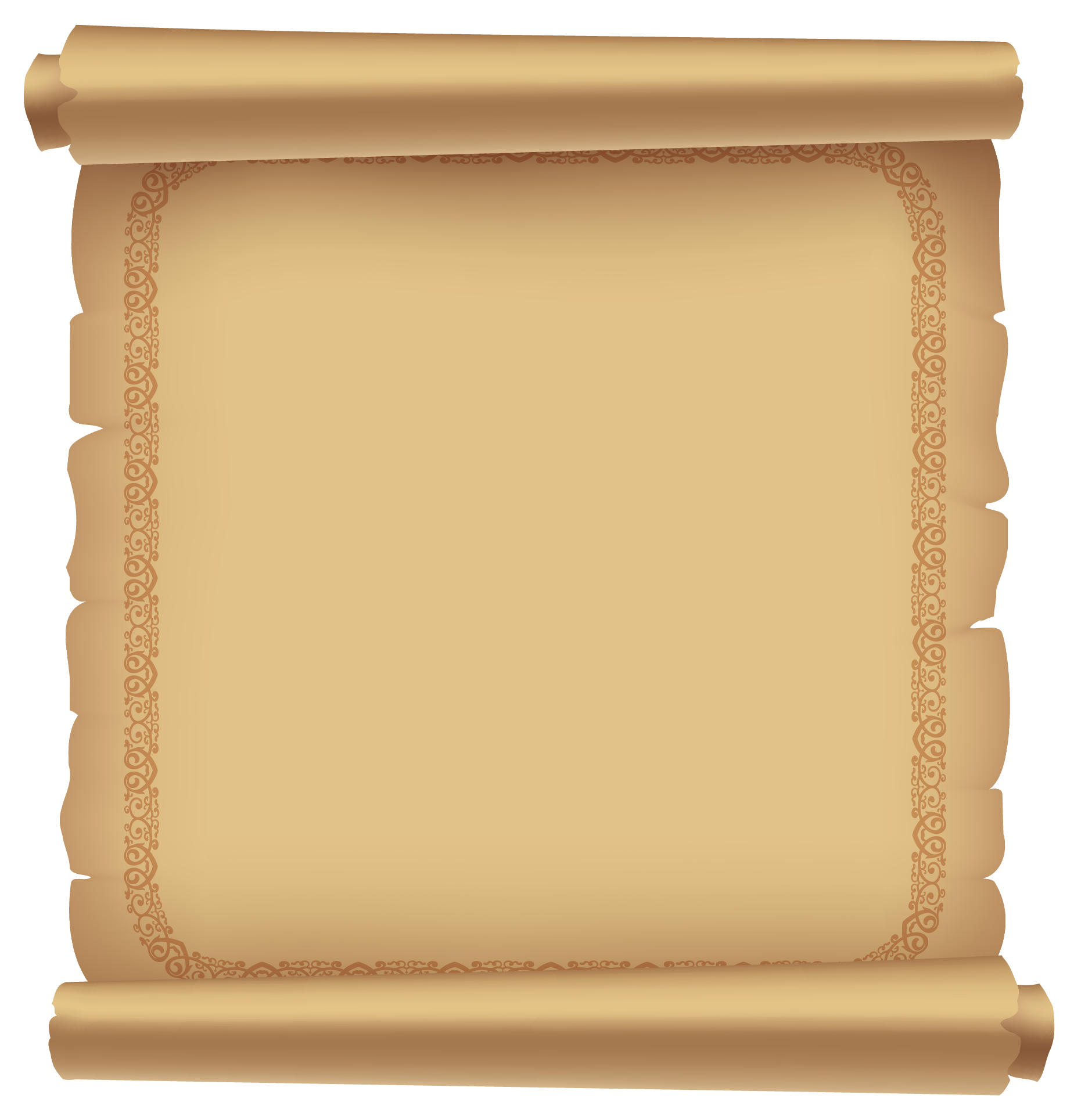 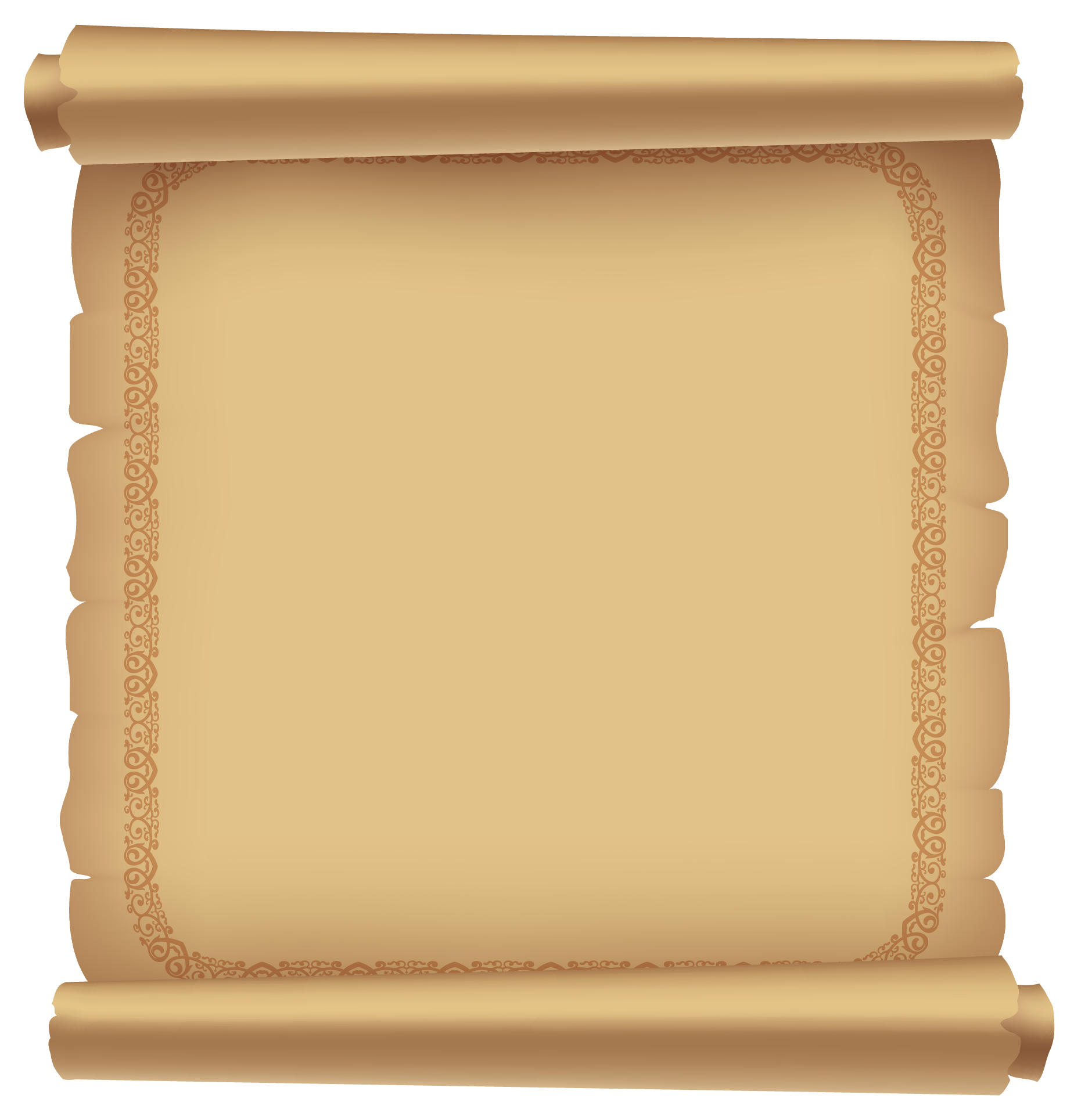 诵读经文
太 18:15-17「倘若你的弟兄得罪你，你就去，趁著只有他和你在一处的时候，指出他的错来。他若听你，你便得了你的弟兄；(16) 他若不听，你就另外带一两个人同去，要凭两三个人的口作见证，句句都可定准。(17) 若是不听他们，就告诉教会；若是不听教会，就看他像外邦人和税吏一样。
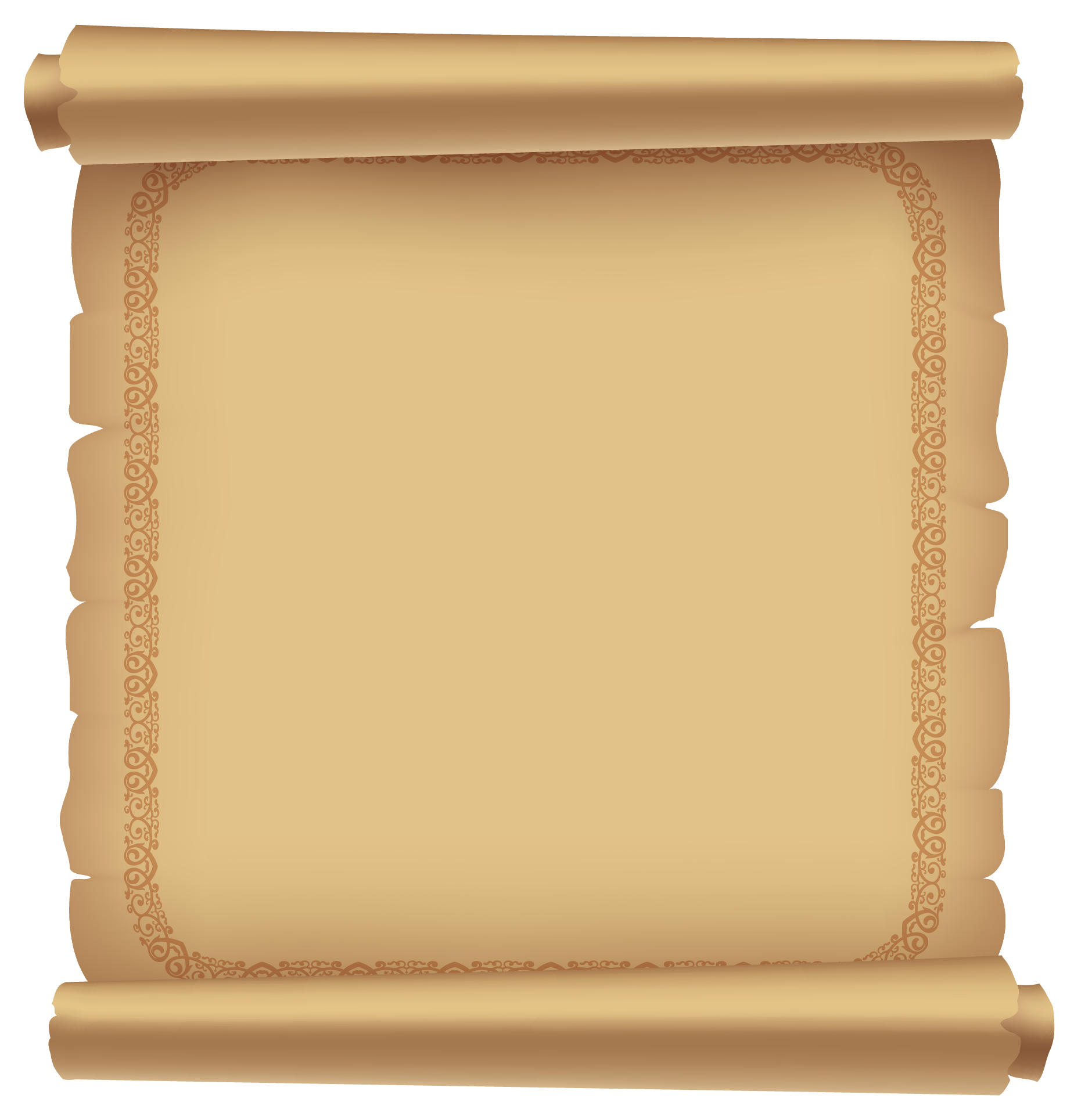 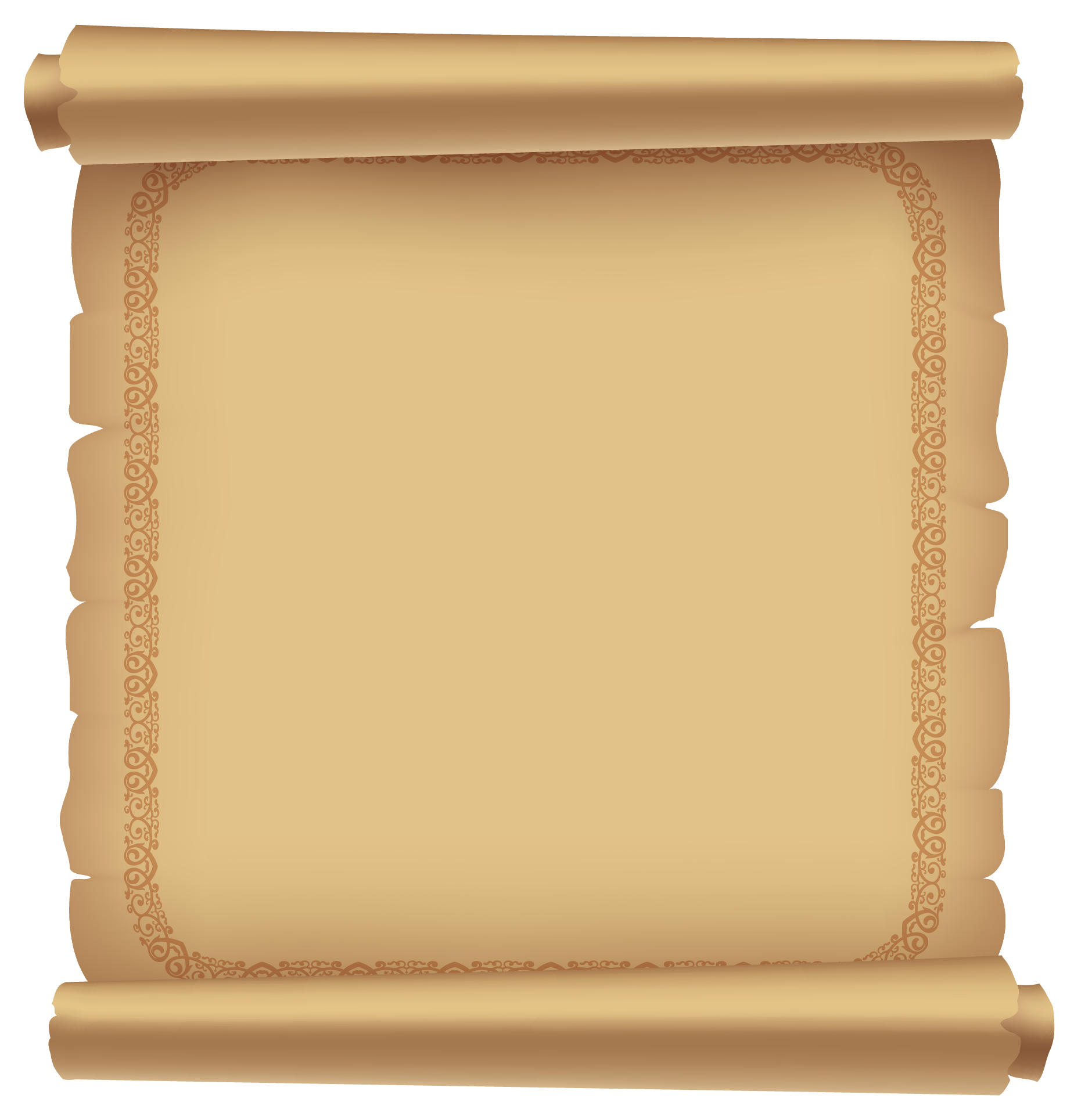 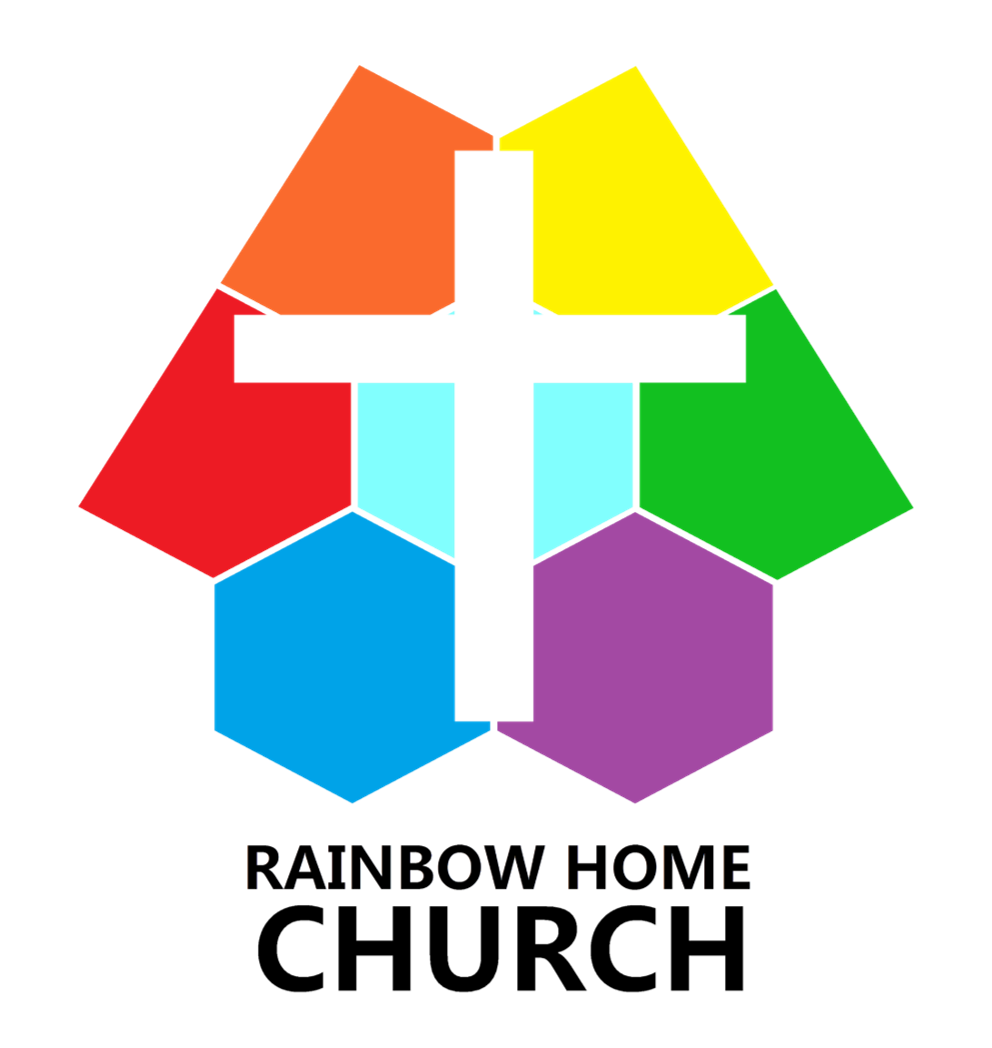 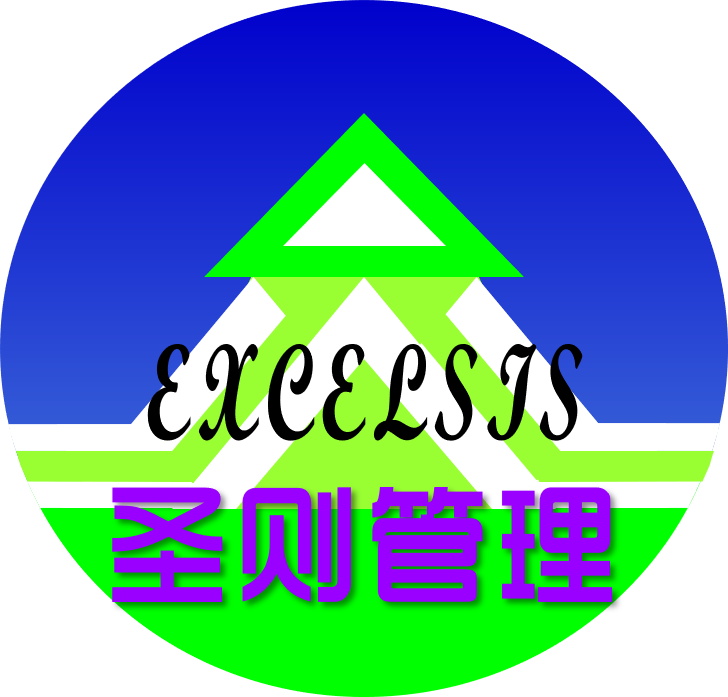 健康的代价
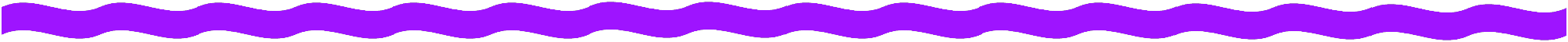 规矩不守
权柄不服
卫生守则
规劝不听
如疥当除
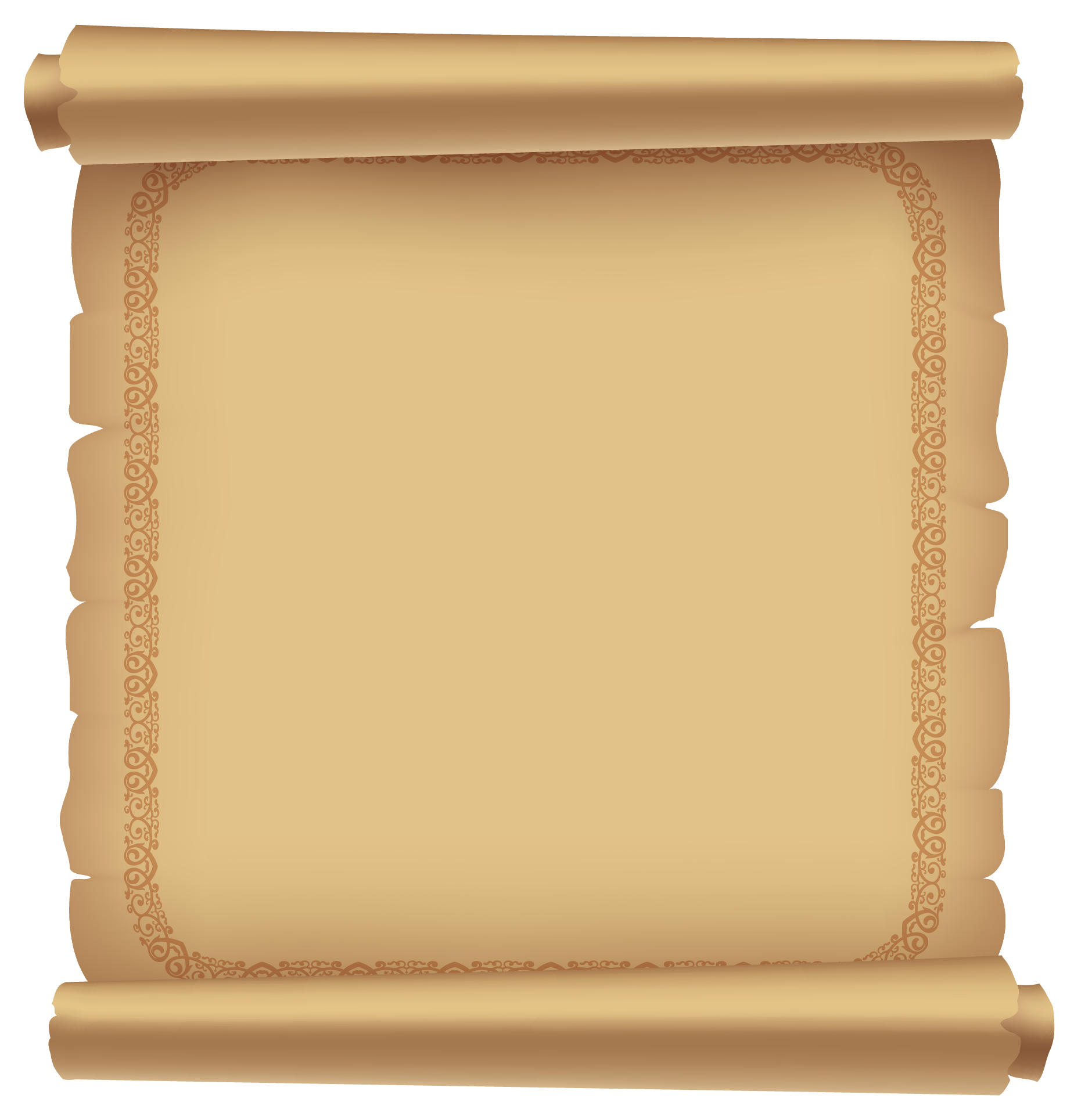 背诵经文
林前 5:6 你们这自夸是不好的。岂不知一点面酵能使全团发起来吗？
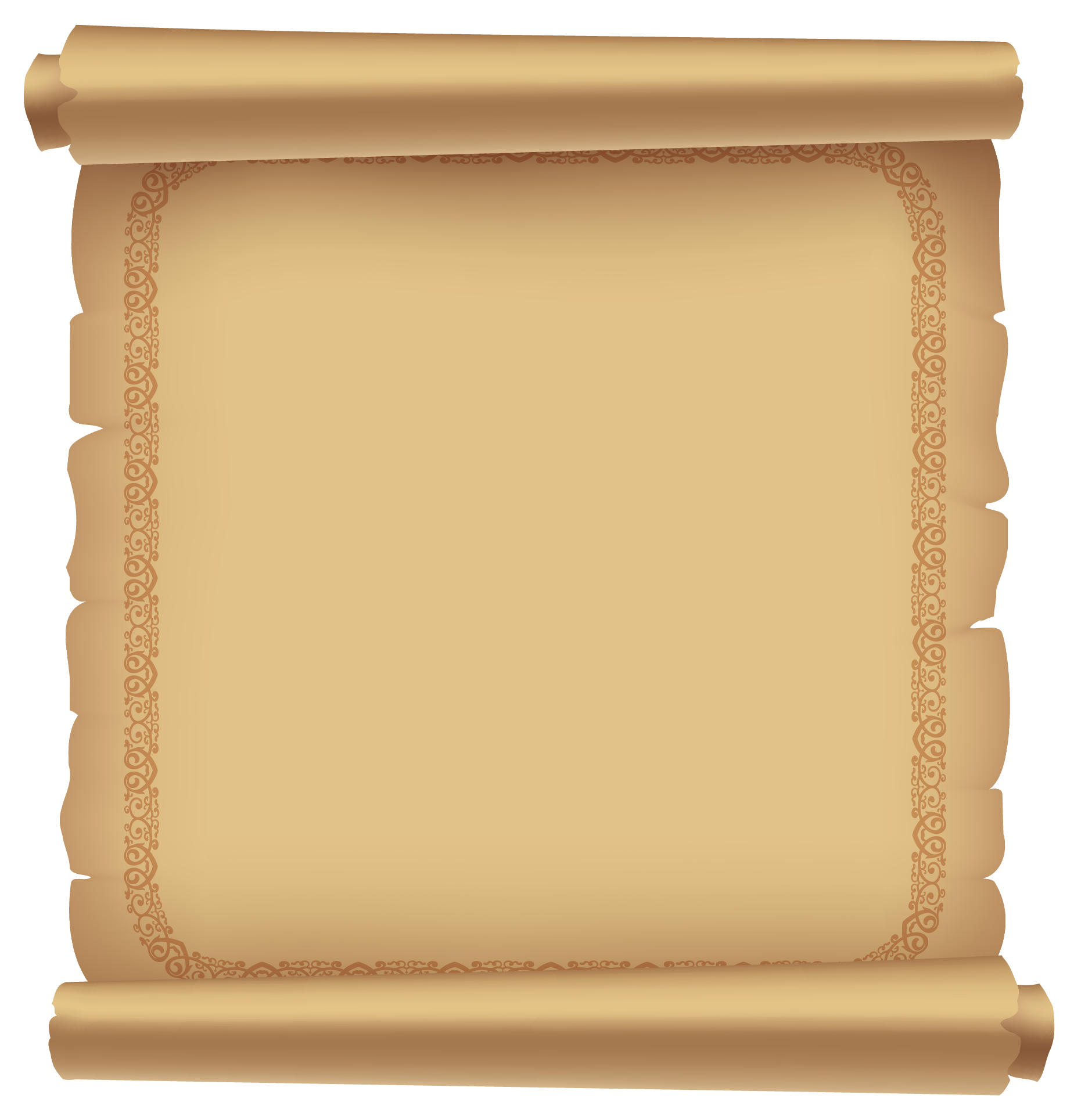 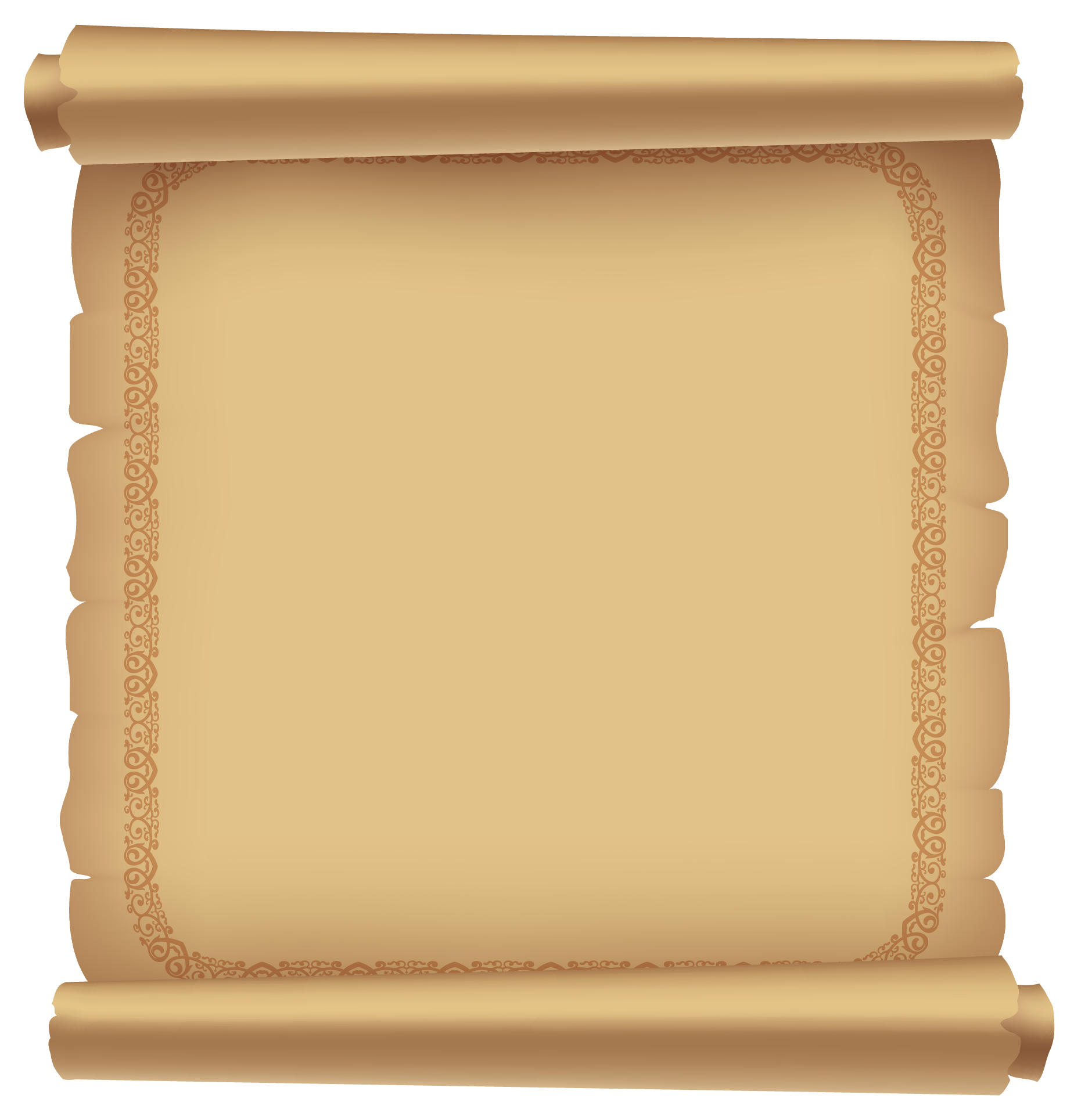 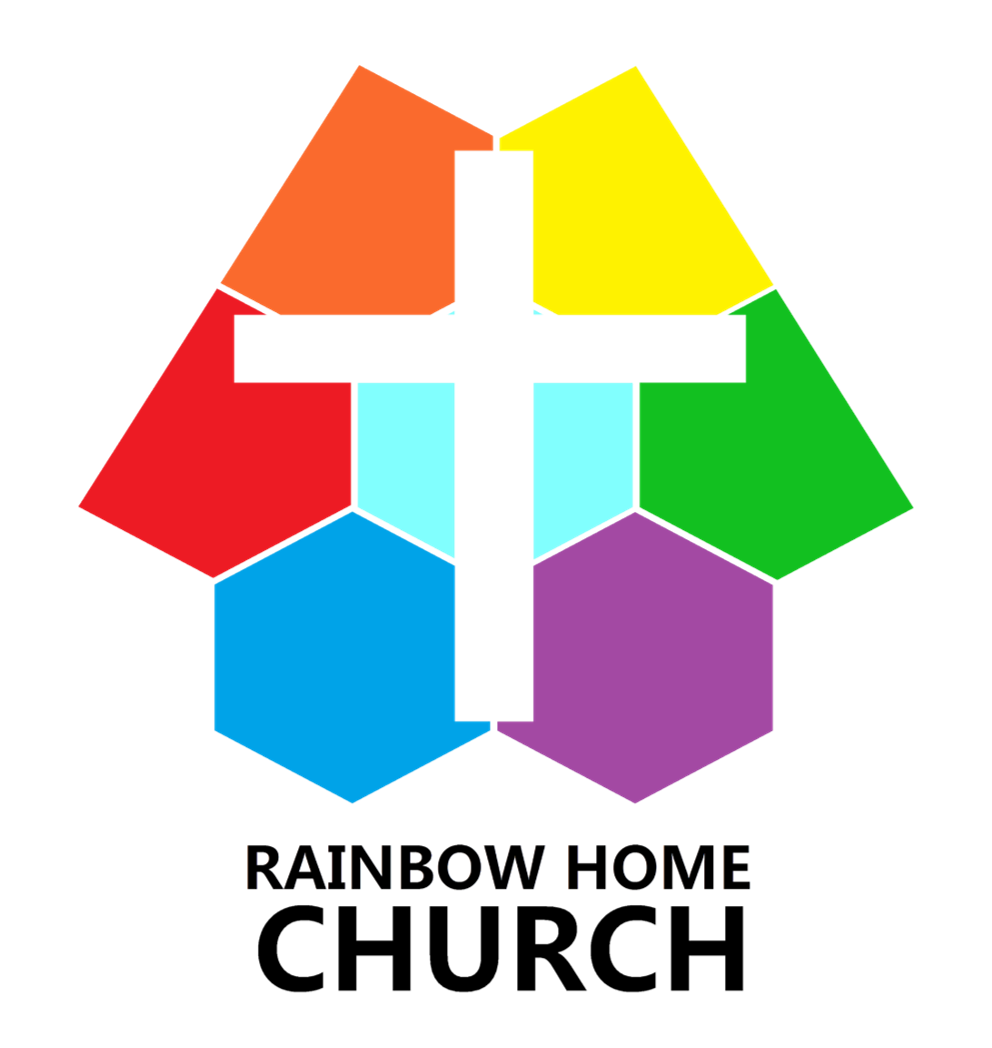 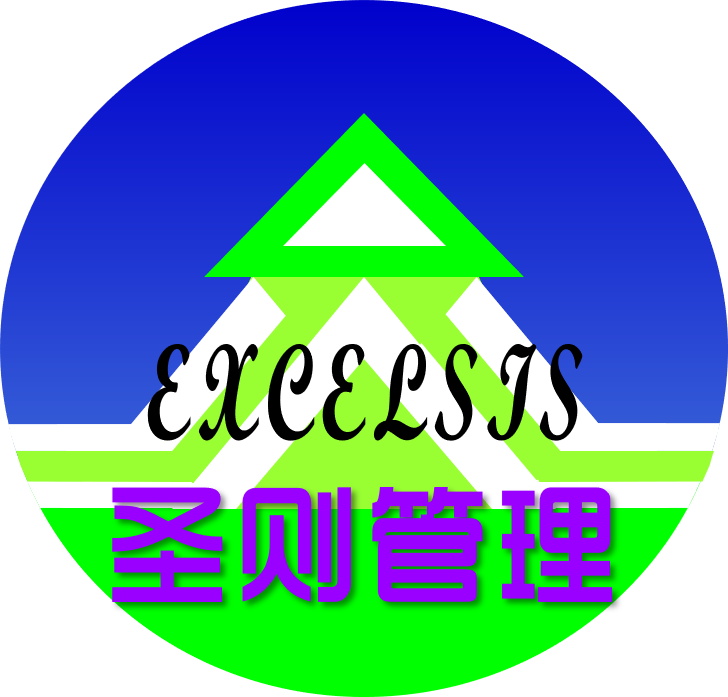 健康的代价
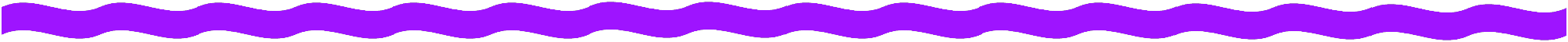 囚于自己
逐于蝇利
触类旁通
不守规矩
其心必异
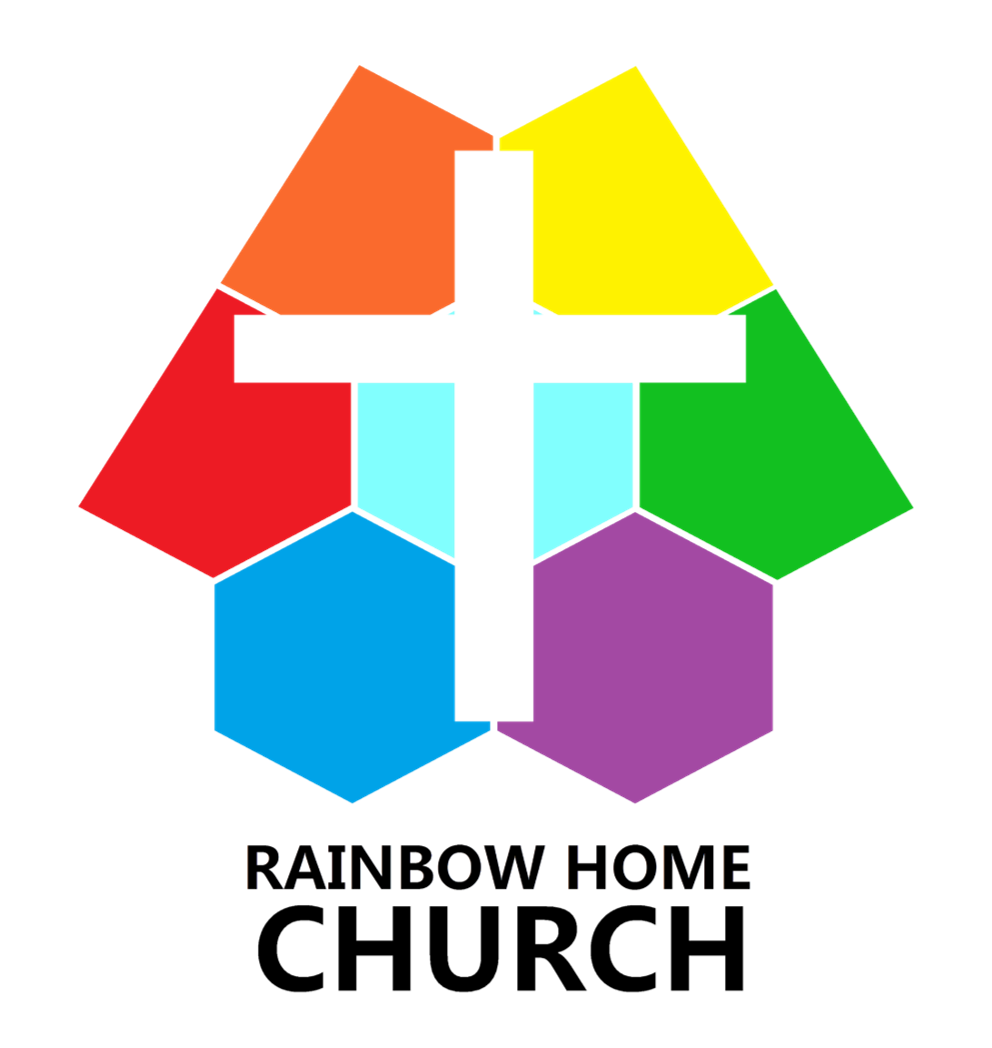 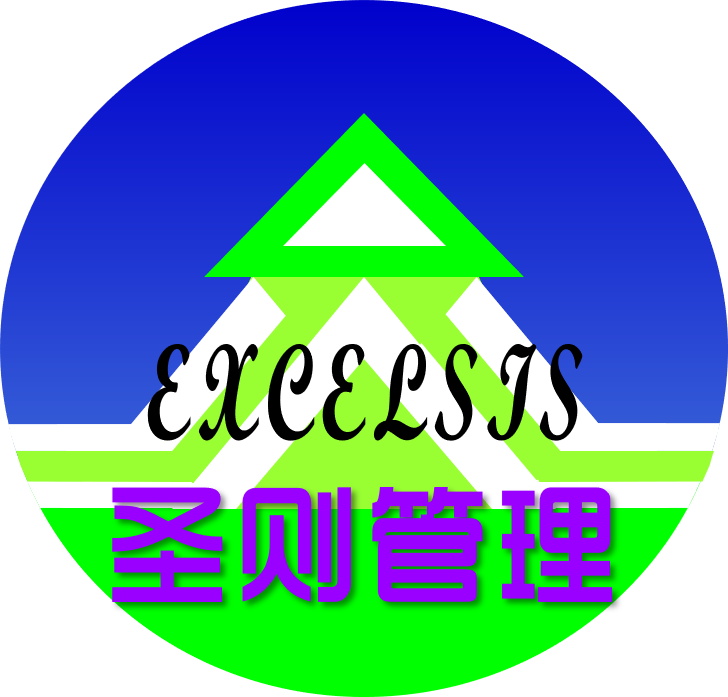 健康的代价
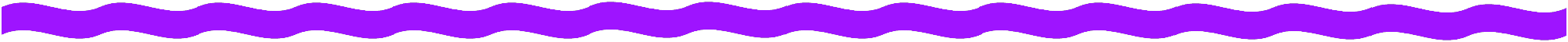 忍受感染?
自省分享行动
除疽消炎!
我灵歌唱
同路人